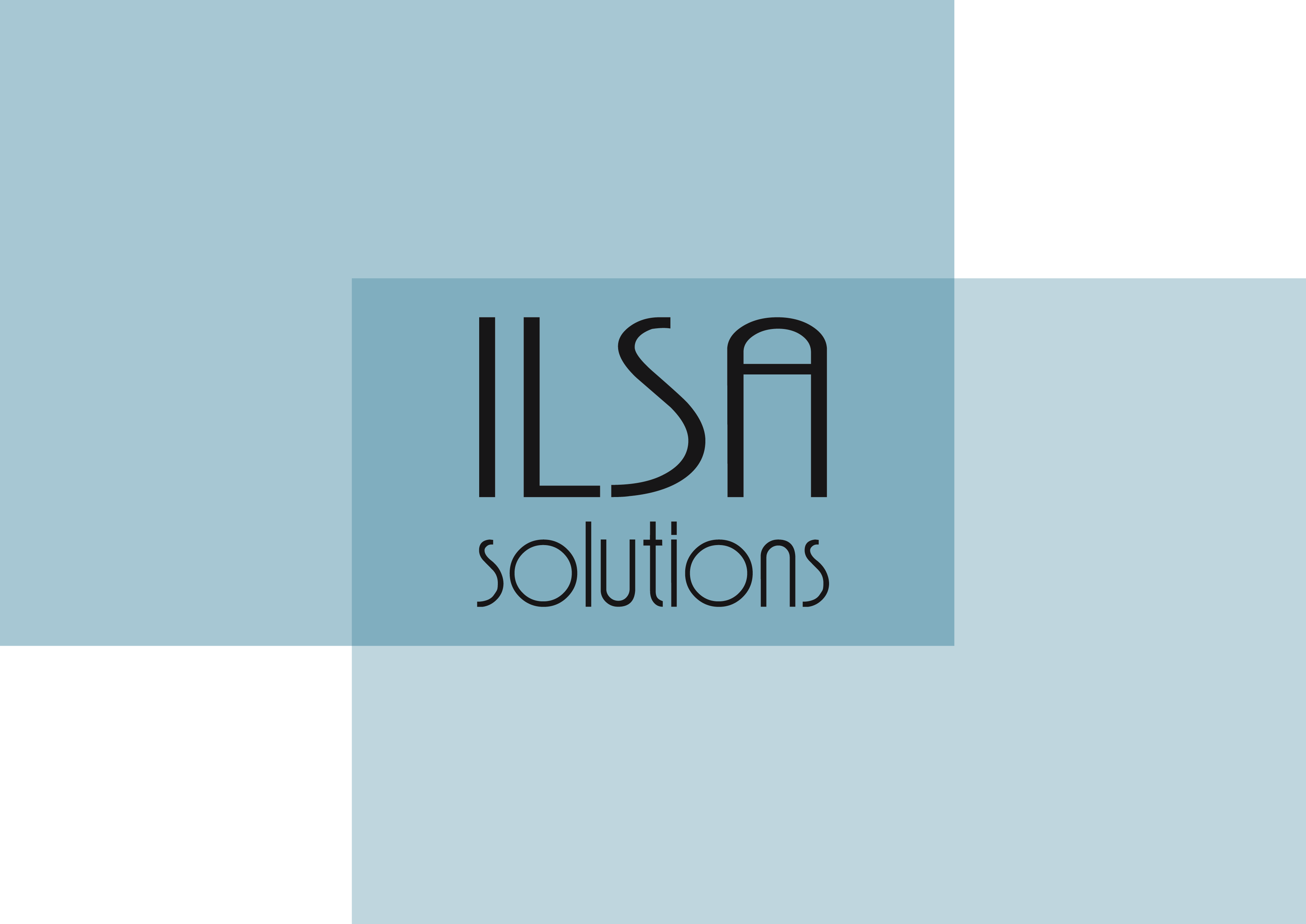 Описание процесса выбора диаграммы
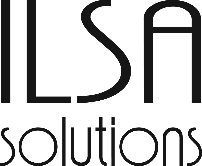 2
[Speaker Notes: Многие компании выстраивают процессы и фокус вразрез целей компании. Либо в целях компании учтено не все. Экономят на туалетной бумаге и бумажных полотенцах, а теряют на инвест проектах и бюджетировании. Не учитвывают социальную ответственность и её долю.]
Выбор диаграмм
Круговая диаграмма
Линейчатая диаграмма
График
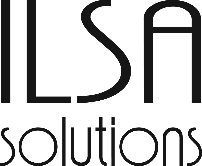 Гистограмма
Точечная диаграмма
3
[Speaker Notes: Многие компании выстраивают процессы и фокус вразрез целей компании. Либо в целях компании учтено не все. Экономят на туалетной бумаге и бумажных полотенцах, а теряют на инвест проектах и бюджетировании. Не учитвывают социальную ответственность и её долю.]
Формулирование идей
Для того чтобы правильно выбрать тип диаграммы, вы в первую очередь должны четко сформулировать конкретную идею, которую вы хотите донести до аудитории при помощи диаграммы.
Выбор правильного типа диаграммы целиком и полностью зависит от того, насколько четко вы представляете себе, что вы хотите ею сказать. Тип диаграммы определяют вовсе не данные (доллары, проценты) и не те или иные параметры (прибыль, рентабельность инвестиций), а ваша идея — то, что вы хотите показать, тот смысл, который вы хотите в диаграмму вложить.
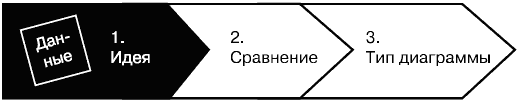 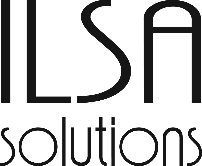 4
[Speaker Notes: Многие компании выстраивают процессы и фокус вразрез целей компании. Либо в целях компании учтено не все. Экономят на туалетной бумаге и бумажных полотенцах, а теряют на инвест проектах и бюджетировании. Не учитвывают социальную ответственность и её долю.]
Практикум
Чтобы понять важность первого шага, рассмотрим пример, набросав  как можно больше диаграмм,
используя данные (процентное соотношение объема продаж по регионам для каждой компании) из таблицы.
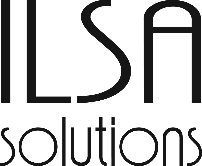 5
[Speaker Notes: Многие компании выстраивают процессы и фокус вразрез целей компании. Либо в целях компании учтено не все. Экономят на туалетной бумаге и бумажных полотенцах, а теряют на инвест проектах и бюджетировании. Не учитвывают социальную ответственность и её долю.]
Выбор диаграммы в зависимости от идеи
Региональная структура продаж компаний А и Б
не­однородна.
Региональная структура продаж компаний А и Б
не­однородна.
Наибольших успехов компания А добилась
на юге, а компания Б — на севере.
Наименьших успехов ком­пания А добилась
на севере, а компания Б — на юге.
На юге компания А значительно опережает компанию Б;
на востоке и западе компании активно кон­курируют друг
с другом; на севере компания А отстает от компании Б.
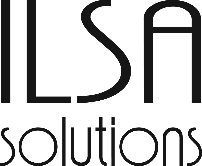 6
[Speaker Notes: Многие компании выстраивают процессы и фокус вразрез целей компании. Либо в целях компании учтено не все. Экономят на туалетной бумаге и бумажных полотенцах, а теряют на инвест проектах и бюджетировании. Не учитвывают социальную ответственность и её долю.]
Преимущество заголовков
В следующем примере заголовок
просто указывает на то, что
отражает линия тренда, -
количество контрактов.
Тем не менее, есть еще четыре
аспекта, на которые можно
обратить внимание аудитории.
Идея 1
Количество контрактов возросло.Идея 2Количество контрактов изменяется.Идея 3В августе было заключено наибольшее
количество контрактов.Идея 4Количество заключенных контрактов
снижалось в двух из восьми месяцев.
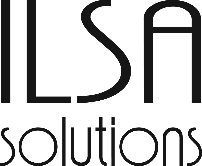 7
[Speaker Notes: Многие компании выстраивают процессы и фокус вразрез целей компании. Либо в целях компании учтено не все. Экономят на туалетной бумаге и бумажных полотенцах, а теряют на инвест проектах и бюджетировании. Не учитвывают социальную ответственность и её долю.]
Преимущество заголовков
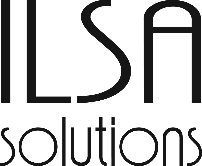 8
[Speaker Notes: Многие компании выстраивают процессы и фокус вразрез целей компании. Либо в целях компании учтено не все. Экономят на туалетной бумаге и бумажных полотенцах, а теряют на инвест проектах и бюджетировании. Не учитвывают социальную ответственность и её долю.]
Определение типа сравнения данных
Данный шаг – это связующее звено между идеей и готовой диаграммой.
Очень важно уяснить, что любая идея – любой аспект данных, на который вы хотите обратить внимание, – может быть выражена посредством одного из пяти основных типов сравнения: покомпонентного, позиционного, временного, частотного, корреляционного.
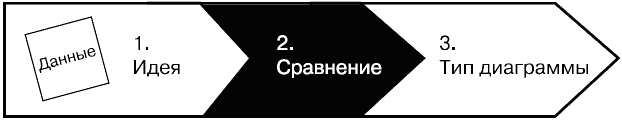 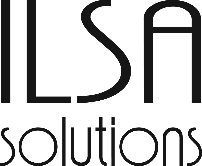 9
[Speaker Notes: Многие компании выстраивают процессы и фокус вразрез целей компании. Либо в целях компании учтено не все. Экономят на туалетной бумаге и бумажных полотенцах, а теряют на инвест проектах и бюджетировании. Не учитвывают социальную ответственность и её долю.]
Позиционное сравнение
При покомпонентном сравнении мы
прежде всего показываем размер
каждого компонента в процентах от
некоего целого. Например:
Доля рынка клиента в 2001 г.
составляет менее 10 % рынка отрасли.
Почти половина корпоративных
ресурсов привлечены из двух источников.
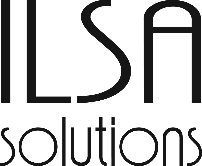 10
[Speaker Notes: Многие компании выстраивают процессы и фокус вразрез целей компании. Либо в целях компании учтено не все. Экономят на туалетной бумаге и бумажных полотенцах, а теряют на инвест проектах и бюджетировании. Не учитвывают социальную ответственность и её долю.]
Временное сравнение
В данном случае нас интересует не
размер каждой доли в сравнении
с целым, не соотношение
долей, а то, как они изменяются во
времени — что происходит с
определенными показателями на
протяжении недель, месяцев, кварталов,
лет: возрастают ли они, снижаются,
колеблются или остаются неизменными.
Например:
> Продажи в январе неуклонно росли.
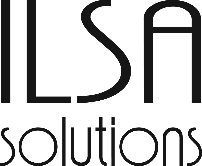 11
[Speaker Notes: Многие компании выстраивают процессы и фокус вразрез целей компании. Либо в целях компании учтено не все. Экономят на туалетной бумаге и бумажных полотенцах, а теряют на инвест проектах и бюджетировании. Не учитвывают социальную ответственность и её долю.]
Частотное сравнение
Данный вид сравнения помогает определить,
сколько объектов попадает в определенные последовательные области числовых
значений. Например, частотное сравнение
используется для того, чтобы показать,
сколько работников зарабатывает менее
чем 30 тыс. долл., сколько – 30–60 тыс.
долл. и т. д.; сколько жителей относится к
возрастной группе до 10 лет, сколько –
от 10 до 20, от 20 до 30 и т. д.
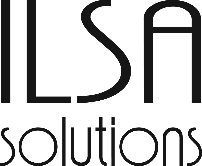 12
[Speaker Notes: Многие компании выстраивают процессы и фокус вразрез целей компании. Либо в целях компании учтено не все. Экономят на туалетной бумаге и бумажных полотенцах, а теряют на инвест проектах и бюджетировании. Не учитвывают социальную ответственность и её долю.]
Корреляционное сравнение
Корреляционное сравнение показывает
наличие (или отсутствие) зависимости
между двумя переменными. Например,
обычно ожидается, что при увеличении
объемов продаж возрастает прибыль или
что при увеличении скидок возрастают
объемы продаж.
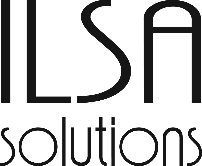 13
[Speaker Notes: Многие компании выстраивают процессы и фокус вразрез целей компании. Либо в целях компании учтено не все. Экономят на туалетной бумаге и бумажных полотенцах, а теряют на инвест проектах и бюджетировании. Не учитвывают социальную ответственность и её долю.]
Выбор типа диаграммы
Любая сформулированная вами идея всегда может быть выражена с помощью одного из пяти типов сравнения. Каждому из этих типов сравнения соответствует один из пяти основных типов диаграмм: круговая, линейчатая, точечная диаграммы, гистограмма или график.
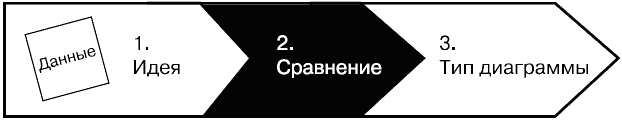 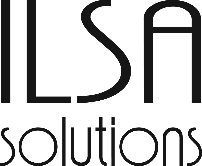 14
[Speaker Notes: Многие компании выстраивают процессы и фокус вразрез целей компании. Либо в целях компании учтено не все. Экономят на туалетной бумаге и бумажных полотенцах, а теряют на инвест проектах и бюджетировании. Не учитвывают социальную ответственность и её долю.]
Типы сравнения
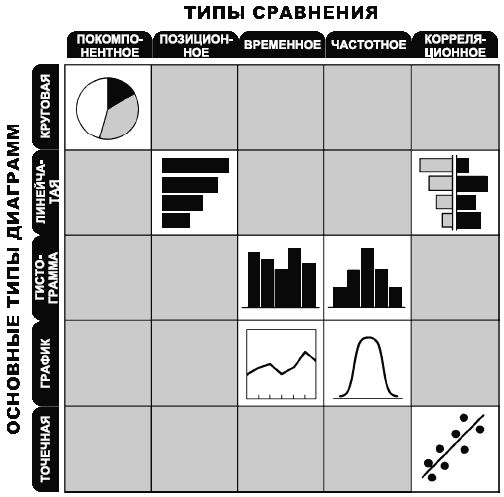 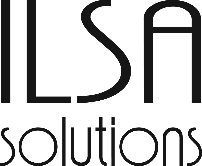 15
[Speaker Notes: Многие компании выстраивают процессы и фокус вразрез целей компании. Либо в целях компании учтено не все. Экономят на туалетной бумаге и бумажных полотенцах, а теряют на инвест проектах и бюджетировании. Не учитвывают социальную ответственность и её долю.]
Диаграмма для покомпонентного сравнения
Покомпонентное сравнение данных лучше всего демонстрируется при помощи круговой диаграммы. 
Для построения круговых диаграмм лучше использовать не более шести компонентов. 
Следует располагать на линии 12 часов; для усиления эффекта можно использовать наиболее контрастный.
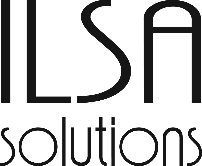 16
[Speaker Notes: Многие компании выстраивают процессы и фокус вразрез целей компании. Либо в целях компании учтено не все. Экономят на туалетной бумаге и бумажных полотенцах, а теряют на инвест проектах и бюджетировании. Не учитвывают социальную ответственность и её долю.]
Диаграмма для позиционного сравнения
Для иллюстрации позиционного сравнения лучше всего подходит линейчатая диаграмма. Самое главное – вы можете расставить линейки в нужной вам последовательности. Например, в диаграмме, где проводится сравнение показателей рентабельности продаж клиента и его пяти конкурентов, линейки, озаглавленные названиями компаний, можно расположить в алфавитном порядке, по времени начала работы компании в отрасли, по объемам продаж, по показателям рентабельности – от самого низкого значения показателя к самому высокому или, как в примере, от самого высокого к самому низкому.
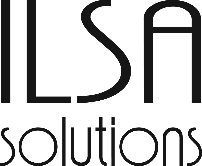 17
[Speaker Notes: Многие компании выстраивают процессы и фокус вразрез целей компании. Либо в целях компании учтено не все. Экономят на туалетной бумаге и бумажных полотенцах, а теряют на инвест проектах и бюджетировании. Не учитвывают социальную ответственность и её долю.]
Разнообразие линейной диаграммы
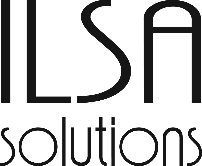 18
[Speaker Notes: Многие компании выстраивают процессы и фокус вразрез целей компании. Либо в целях компании учтено не все. Экономят на туалетной бумаге и бумажных полотенцах, а теряют на инвест проектах и бюджетировании. Не учитвывают социальную ответственность и её долю.]
Диаграммы для временного сравнения
Данный тип сравнения лучше всего иллюстрировать при помощи гистограмм или графиков. Выбрать, что именно использовать, просто. Когда вам нужно показать лишь несколько, используйте гистограмму. Для демонстрации поквартальных изменений за 20 лет правильнее использовать график.
С помощью гистограммы лучше отражать точные значения параметра в определенные моменты времени. К этой категории относятся, например, данные по объемам производства. Графики больше подходят для отображения тенденции на протяжении некоторого непрерывного периода.
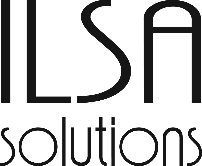 19
[Speaker Notes: Многие компании выстраивают процессы и фокус вразрез целей компании. Либо в целях компании учтено не все. Экономят на туалетной бумаге и бумажных полотенцах, а теряют на инвест проектах и бюджетировании. Не учитвывают социальную ответственность и её долю.]
Диаграммы для временного сравнения
Гистограмма c группировкой
Объемная гистограмма
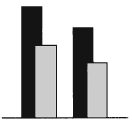 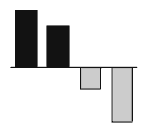 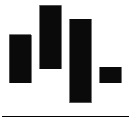 Гистограмма отклонений
Диапазонная гистограмма
Совмещенная гистограмма
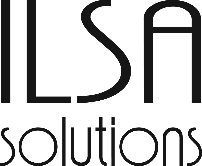 20
[Speaker Notes: Многие компании выстраивают процессы и фокус вразрез целей компании. Либо в целях компании учтено не все. Экономят на туалетной бумаге и бумажных полотенцах, а теряют на инвест проектах и бюджетировании. Не учитвывают социальную ответственность и её долю.]
Диаграммы для частотного сравнения
Частотное сравнение показывает, сколько значений данного параметра (частотность) попадает в последовательные области числовых значений.
Этот тип сравнения применяется в двух основных случаях. Во-первых, для обобщения сходных событий на основе выборки наблюдений. Здесь частотное сравнение используется для того, чтобы предсказывать риск, вероятность или возможность. К примеру, посредством данного вида сравнения можно показать, что в 25 % случаев грузы доставляются за пять или менее дней,
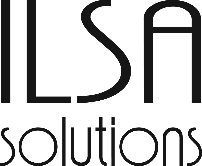 21
[Speaker Notes: Многие компании выстраивают процессы и фокус вразрез целей компании. Либо в целях компании учтено не все. Экономят на туалетной бумаге и бумажных полотенцах, а теряют на инвест проектах и бюджетировании. Не учитвывают социальную ответственность и её долю.]
Диаграммы для корреляционного сравнения
Частотное сравнение показывает, сколько значений данного параметра (частотность) попадает в последовательные области числовых значений.
Этот тип сравнения применяется в двух основных случаях. Во-первых, для обобщения сходных событий на основе выборки наблюдений. Здесь частотное сравнение используется для того, чтобы предсказывать риск, вероятность или возможность. К примеру, посредством данного вида сравнения можно показать, что в 25 % случаев грузы доставляются за пять или менее дней,
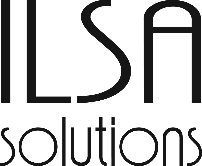 22
[Speaker Notes: Многие компании выстраивают процессы и фокус вразрез целей компании. Либо в целях компании учтено не все. Экономят на туалетной бумаге и бумажных полотенцах, а теряют на инвест проектах и бюджетировании. Не учитвывают социальную ответственность и её долю.]
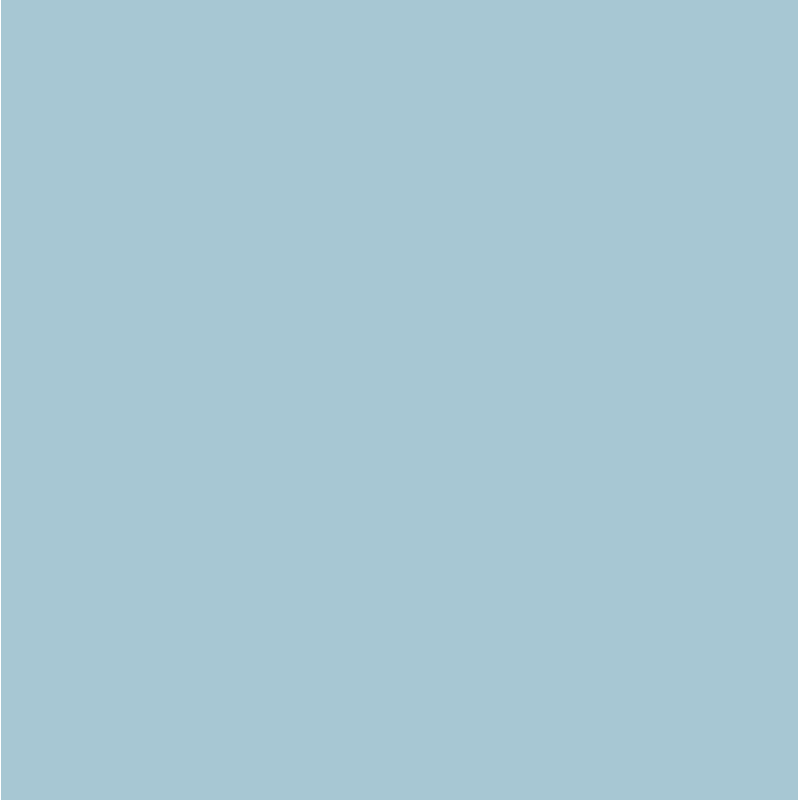 Спасибо за внимание!
info@ilsa.kz
Kazakhstan, Astana,29 Syganak ave. 18 fl.
23